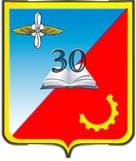 МУНИЦИПАЛЬНОЕ БЮДЖЕТНОЕ ОБЩЕОБРАЗОВАТЕЛЬНОЕ УЧРЕЖДЕНИЕ
ГОРОДСКОГО ОКРУГА БАЛАШИХА
 «СРЕДНЯЯ ОБЩЕОБРАЗОВАТЕЛЬНАЯ ШКОЛА №30»
дошкольное отделение «Маленькая страна»
Методическая разработка дидактических игр с использованием пособия «Занимательная математика»
Подготовили воспитатели:
Шутова Ю.В.
Чулисова Я.А.
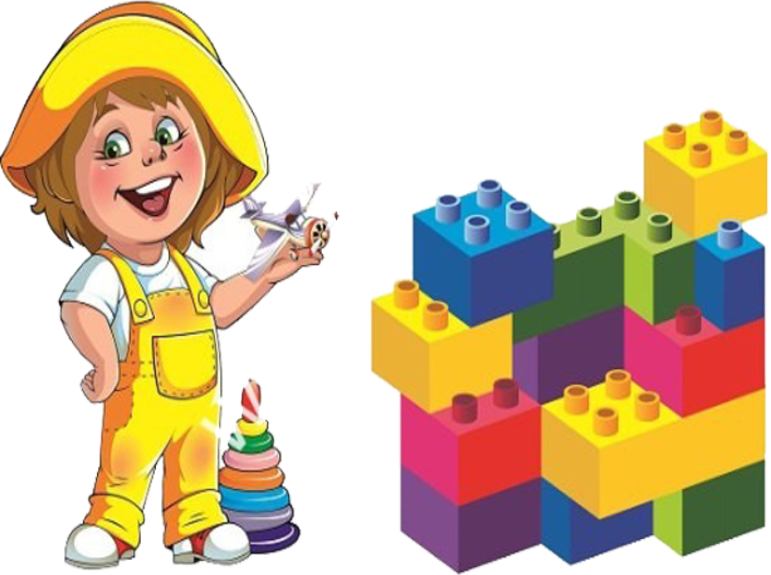 Методическая разработка для детей подготовительной к школе группы с использованием пособия «Занимательная математика»:
«Вокруг света»
Главный помощник данной разработки - компас. 
Игра состоит из четырёх увлекательных и познавательных отдельных игр, в которых происходят приключения с игрушками: пингвинёнком Вилли, лошадью Джулией, пандой По, львом Лео в разных частях света:
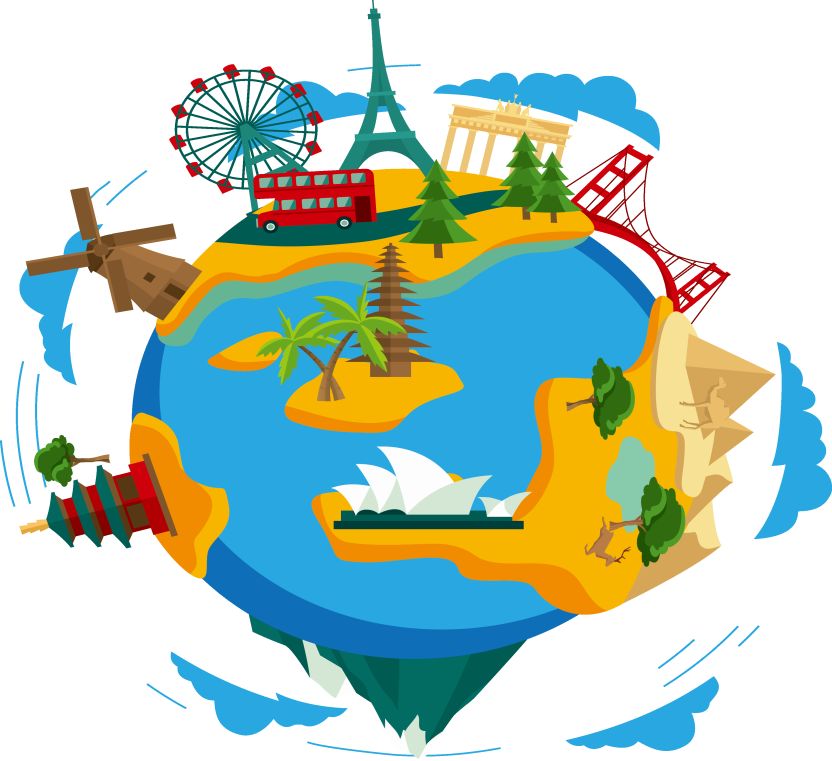 «Потерявшийся пингвинёнок Вилли»
 «Быстрый путь лошади Джулии»
 «Тайный ход панды По»
 «Лев Лео и его друзья идут на водопой»
«Потерявшийся пингвинёнок Вилли»
Цель: развитие мышления
Материал: набор «Занимательная математика», пингвин, платформа 48х48, кубики белого цвета из 1-го и 2-х штырьков, карты-схемы с изображением пути.
Инструкция: Посмотри на карту-схему. На ней изображен путь пингвинёнка по стрелочкам. Одна стрелочка – один шаг. Свой путь начинай, отступив один штырёк вперёд от направления стрелки компаса. Какие детали тебе понадобятся для конструирования пути на плоскости? Сколько деталей ты использовал для выполнения задания?
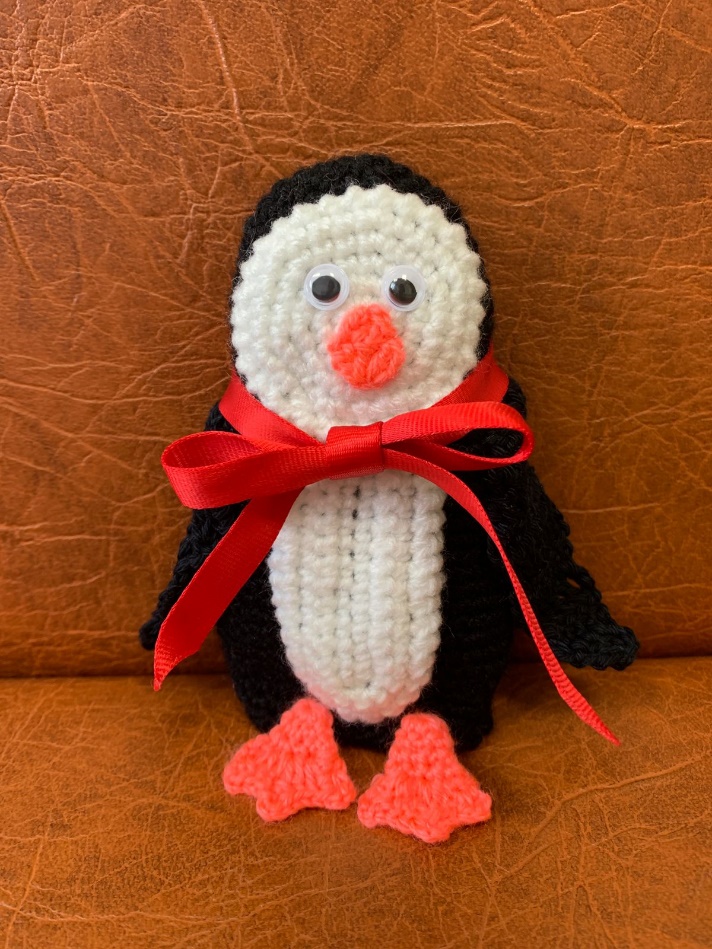 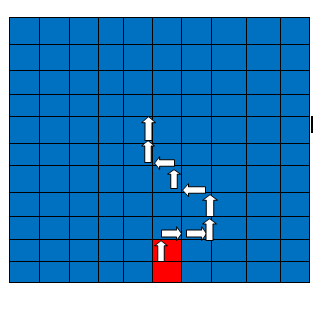 «Быстрый путь лошади Джулии»
Цель: учить детей совершать мыслительные операции.
Материал: набор «Занимательная математика», лошадь, платформа 48х48, кубики из 2-х, 4-х, 6 штырьков, схема.
Инструкция: Посмотри на карту-схему. Ширина схемы -16 штырьков. На ней ты увидишь 2 пути до дома. Каждый из них верный, но есть несколько важных моментов:
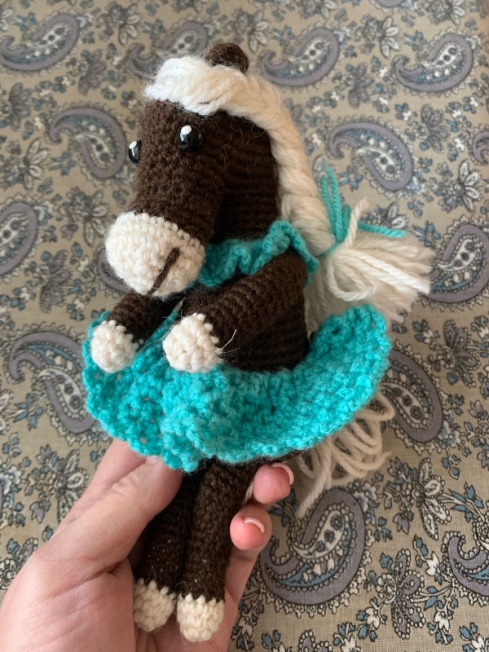 на каждый путь ты можешь использовать не больше, чем 15 кубиков;
кубики, которые расположены горизонтально по изогнутому пути, состоят только из двух штырьков;
свой путь надо начинать, отступив один штырёк вперед;
сколько кубиков нам понадобилось для конструирования каждого пути? Какой из них самый быстрый?
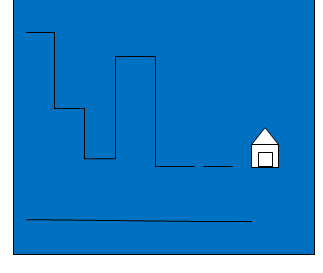 «Тайный ход панды По»
Цель: Развитие мышления.
Материал: набор «Занимательная математика», платформа, карты-схемы, панда, кубики 1-го, 2-х или 4-х штырьковые
Инструкция: Обрати своё внимание на схему. На ней изображен путь в виде своеобразного лабиринта из мозаики, которую тебе предстоит собрать. Кубики белого цвета – это твой путь. Все остальное, препятствия. Получился ли у тебя рисунок? Какие цвета ты использовал? Сколько деталей тебе для него понадобилось
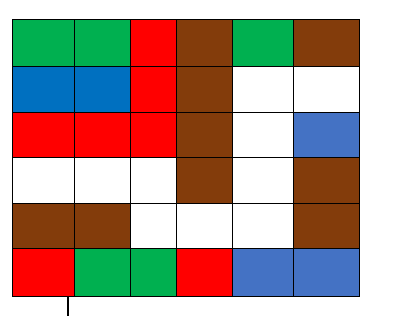 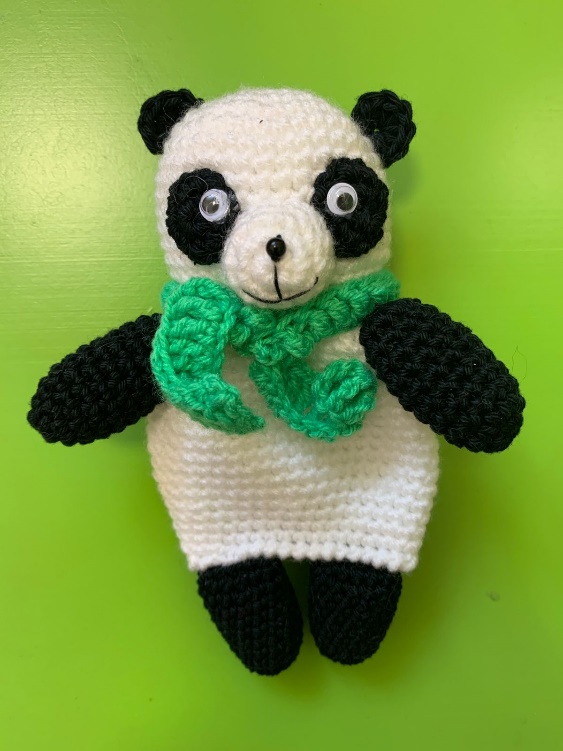 «Лев Лео и его друзья идут на водопой»
Цель: Развитие мышления.
Материал: набор «Занимательная математика», платформа, игральная кость, кубики 2-х штырьковые, животные Африки (лев, зебра, жираф)
Инструкци: В математической игре может принять участие до 3х человек. Для игры понадобится игральная кость, стороны которой отмечены (0 - пропустить ход, +1 – 1 двухштырьковый кубик, +2 – 2 – двухштырьковых кубика,        - повторный ход). Финиш – голубой 2-х штырьковый кубик. Расстояние от старта до финиша 16 штырьков.
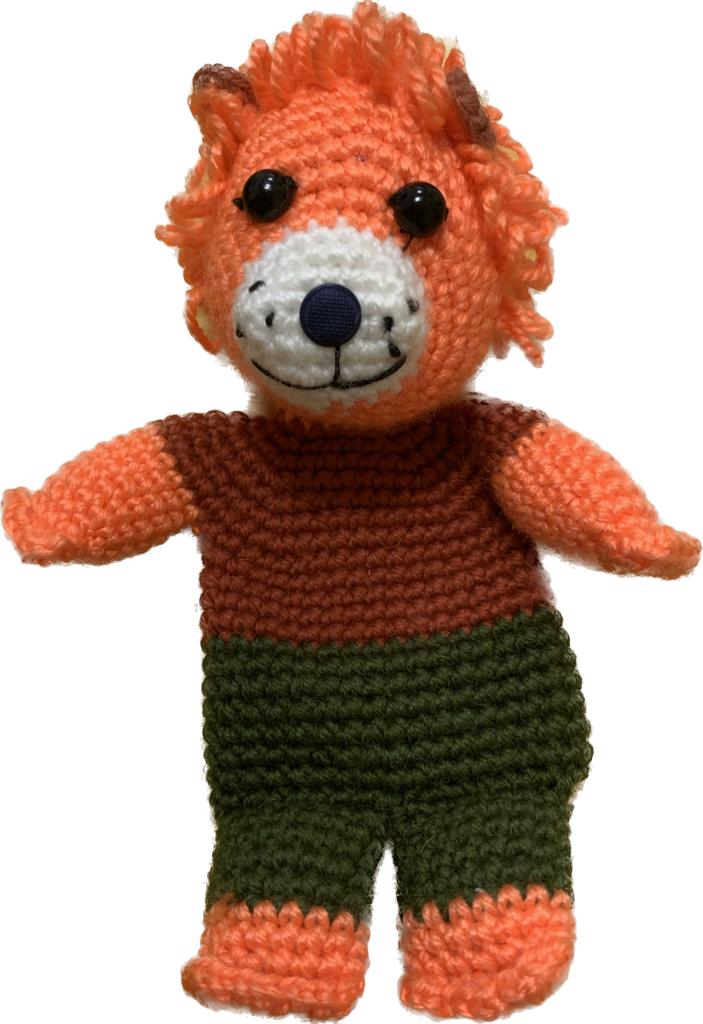 - Каждый игрок выбирает себе животное, за которое он будет ходить.
- Тот игрок, который быстрее всех доберётся до финиша, победил.
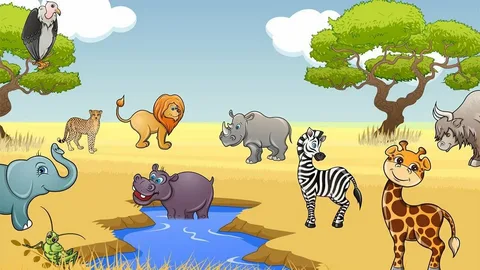 Методические разработки для детей подготовительной к школе группы с использованием пособия «Занимательная математика»:
«Числовые домики»
 «Полигон»
  Графический диктант
 «Зоопарк»
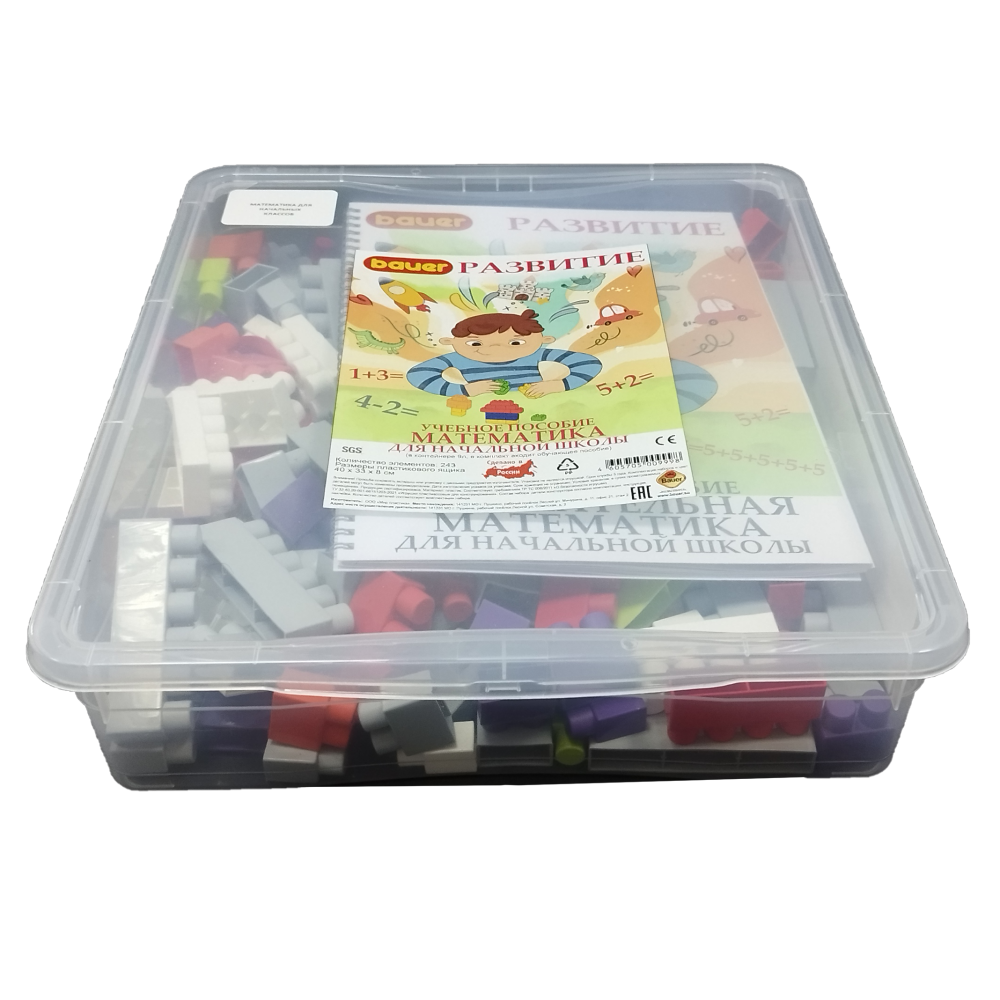 «Числовые домики»
Цель: закреплять состав числа от 2 до 10.
Материалы: детали из набора «Занимательная математика»: с 2 штырьками, на торцевой стороне которых нанесены цифры от 1 до 10 (по 5 штук каждая), детали с 6 штырьками, схема - образец числового домика, планшет.
Инструкции: нам необходимо построить дом для числа 4. Посчитайте, сколько деталей конструктора нужно подготовить для сооружения дома. Какие цифры будут жить на 1 этаже? На 2? На 3? Сколько этажей получилось? На крыше дома расположите его номер.
Описание: педагог предлагает детям построить дом числа (2,3,4,5,6,7,8,9,10), используя длинные и короткие детали. Фишки с цифрами - это квартиры, длинные фишки - перекрытия.
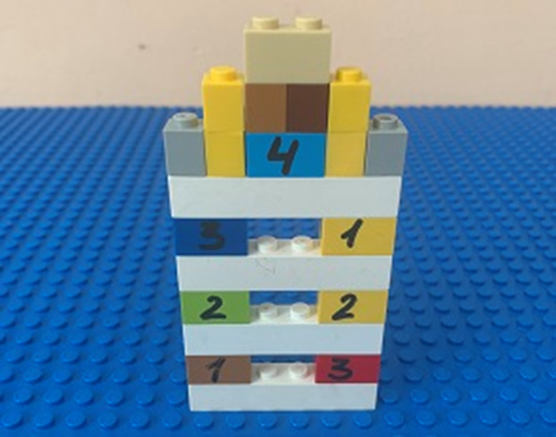 «Полигон»
Цель: учить ориентировке на плоскости.
Материалы: набор «Занимательная математика», карты-схемы с изображением военной техники.
Инструкции: ты командир военной части и выводишь на исходные позиции танки. Посмотри на карту - схему с изображением танка. Какие детали тебе понадобятся для конструирования этой техники на плоскости? Сколько деталей ты возьмёшь? Расположи первый танк в правом верхнем углу поля, направление движения справа налево. (Второй танк в центре поля, направление движения этого танка слева направо и т.д.)
Описание: педагог сообщает ребёнку, что на полигоне проходят военные учения и предлагает смоделировать это на планшете.
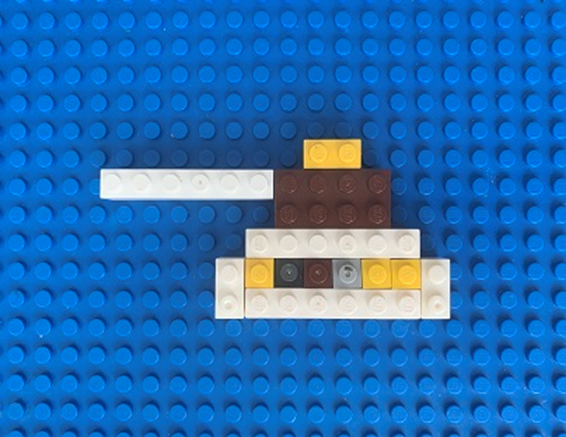 Графический диктант «Мебель»
Цель: учить ориентировке на плоскости.
Материалы: набор «Занимательная математика», карты-схемы цветные и чёрно- белые для работы на планшете.
1 вариант.
Описание: педагог предлагает детям поочерёдно собрать предметы мебели (на слух). Для каждого предмета мебели он просит ребёнка взять из коробки определённые детали.
Инструкции: наш планшет - это схема комнаты. Сейчас мы будем конструировать мебель на плоскости. Для первого предмета мебели нам понадобится 4 детали. Возьми из набора 3 детали с 4 штырьками: две белые и 1 зелёную, затем 1 деталь с 6 штырьками красного цвета. Зелёную деталь мы крепим горизонтально в центре планшета. Одну белую деталь с 4 штырьками мы размещаем вертикально под первым штырьком зелёной детали. Вторую белую деталь с 4 штырьками размещаем вертикально под последним штырьком зелёной детали. На что это похоже? (табурет, тумба и т.д.) Куда разместим красную деталь, чтобы получился стул со спинкой?
2 вариант.
Описание: после того, как дети научились конструировать мебель на плоскости, педагог предлагает им размещать их на карте-схеме (планшете) по инструкции. Например, выложите стол в правом верхнем углу, стол в центре и т. д.
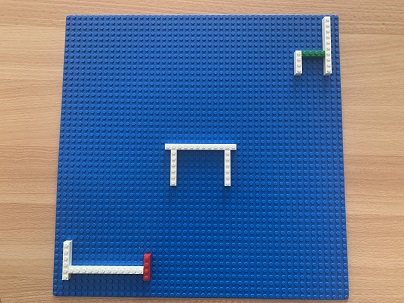 «Зоопарк»
Цель: развитие мышления. 
Материалы: набор «Занимательная математика», карты-схемы с изображением животных.
Описание: педагог предъявляет детям карты - схемы диких животных и просит выложить их при помощи деталей конструктора на планшете.
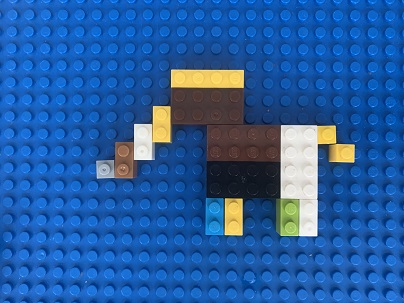 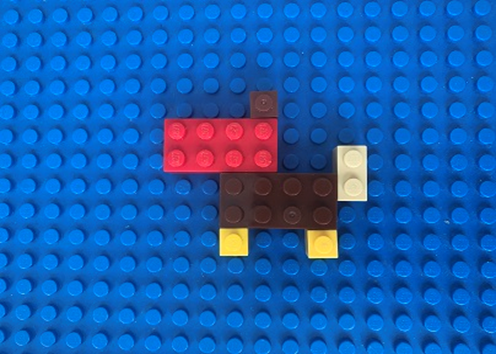 Методические разработки для детей  среднего и младшего 
дошкольного возрастас использованием пособия «Занимательная математика»:
Запомни и продолжи логический ряд
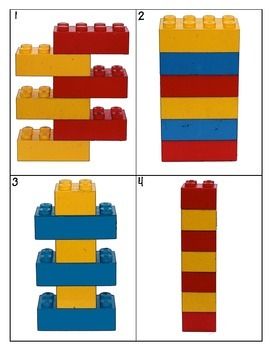 «Запомни и продолжи логический ряд»
Цель: учить детей совершать мыслительные операции
Материалы: набор «Занимательная математика», карты-схемы для работы на планшете.
Описание: на планшете слева направо дети при помощи деталей конструктора выкладывают ряд, соблюдая закономерность.
Инструкции: рассмотрите картинку, повторите узор на планшете, выкладывая его слева направо. Продолжите ряд, соблюдая закономерность.
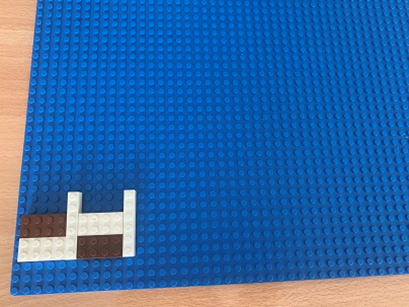 Рекомендации для пособия «Занимательная математика»
Каждое из предложенных заданий, возможно, дополнить вариантами схем и животных. В дальнейшем для усложнения дети выполняют задание без схем, опираясь на слух (исключение игра «Вокруг света» - «Тайный ход»).
Просмотрев список деталей, мы предлагаем заменить салатовый цвет на более спокойный - зелёный, а также дополнить детали конструктора голубым и синим цветом.
Для изучения геометрических фигур не хватает прямоугольного треугольника и круга.  Для числовых домиков необходимы детали с нанесёнными на торцевую сторону цифрами.
Платформа, на которой дети выполняют задания, на наш взгляд, должна быть больше, чем 16х16 штырьков. 48х48 подходит для работы больше.